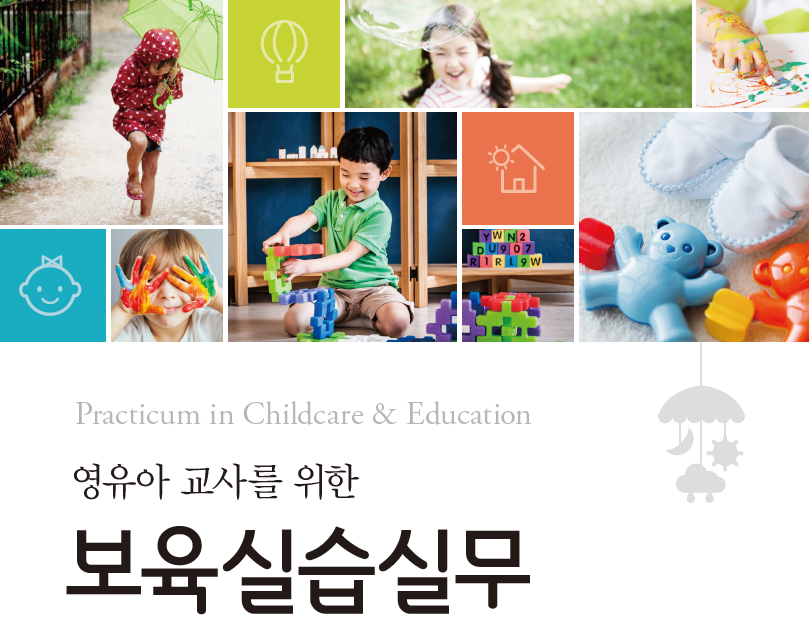 1
보육실습생의 태도
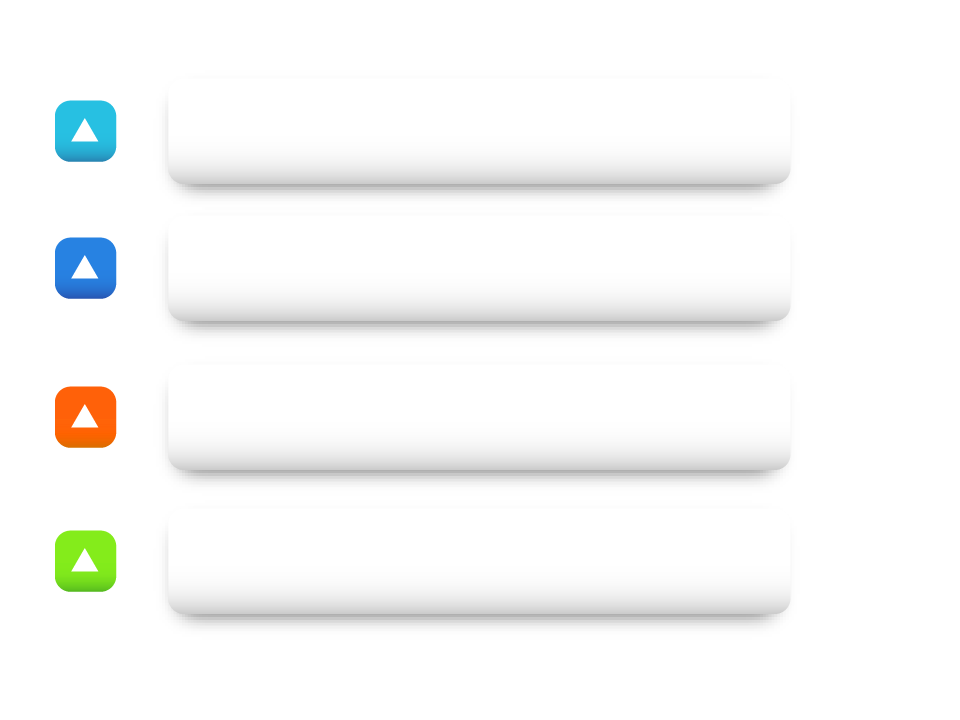 1) 일반적 태도
(1) 기관에 대한 태도
보육실습 오리엔테이션에 반드시 참석해야 하며 참여하는 회의나 활동시간을 잘 지켜야함

실습기관의 제반 규정을 준수하며 실습기관의 운영방침에 적극적으로 협력하는 태도를 갖음

실습기관의 교직원에게 배우는 자로서의 태도를 갖춤

기관에서 만나는 모든 사람에게 인사를 하며 예의를 지킴

보육실습생들 상호간에도 반드시 경어를 쓰고 “원장님” “선생님” 칭호를 사용함

의사소통 시 반드시 절차를 거침
1
보육실습생의 태도
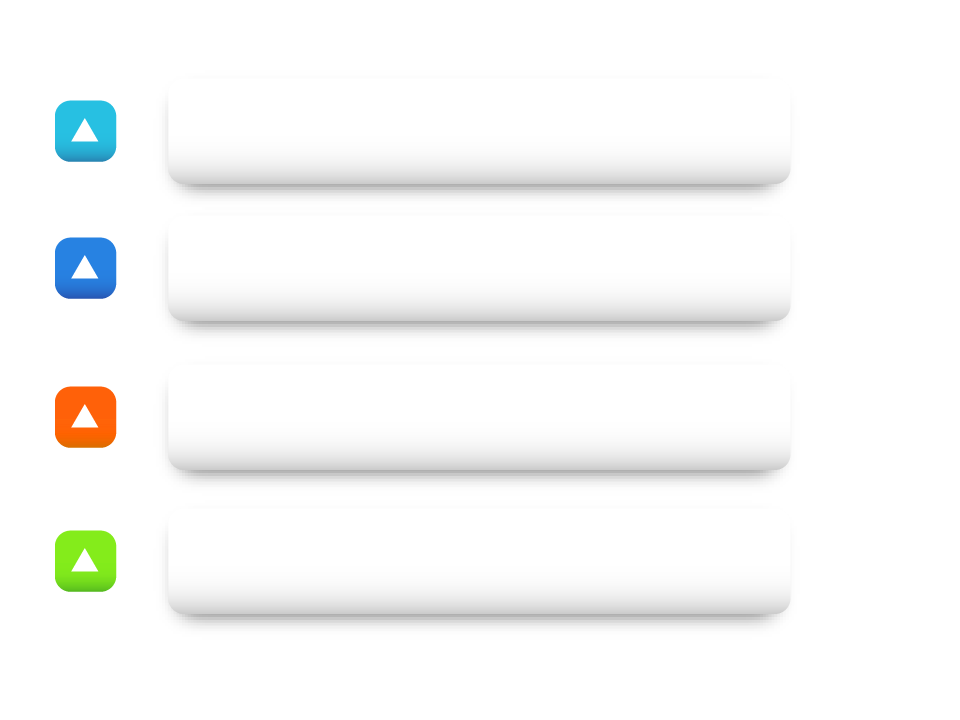 1) 일반적 태도
(1) 기관에 대한 태도
어떤 경우에서든 실습교사는 영․유아에게 체벌을 가해서는 안됨 

영․유아를 편애하지 않으며 그들의 눈높이에 맞추어 긍정적 상호작용함

기관에서 제공해준 제작 자료는 실습 종료 시에 제출함
1
보육실습생의 태도
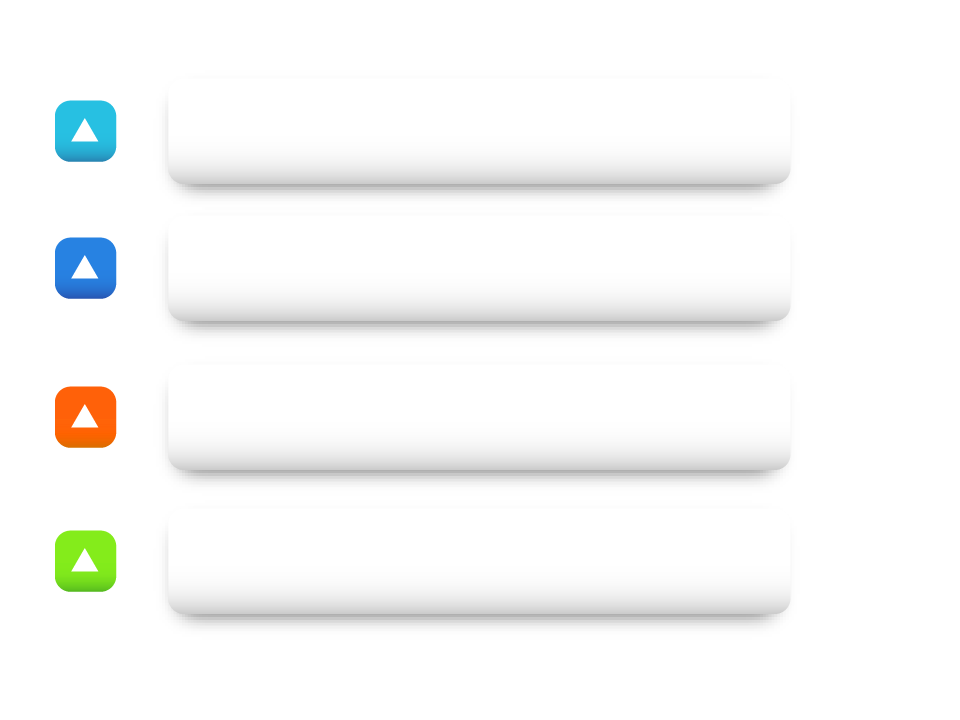 1) 일반적 태도
(2) 개인적 태도
출근시간을 엄수하고 출근부에 날인 함 

무단결근, 조퇴, 외출, 지각을 해서는 안 되며 불가피한 경우 사전에 지도교사에게 허락을 구함

실습기관의 활동계획에 맞춰 수업준비 등에 최선을 다함

수업활동과 관련된 자료들은 실습생 스스로 준비함

수업 참관 시 수업에 방해되지 않도록 행동을 주의함

수업 참관 시 잡무를 보거나 관찰에 태만하지 않는함
1
보육실습생의 태도
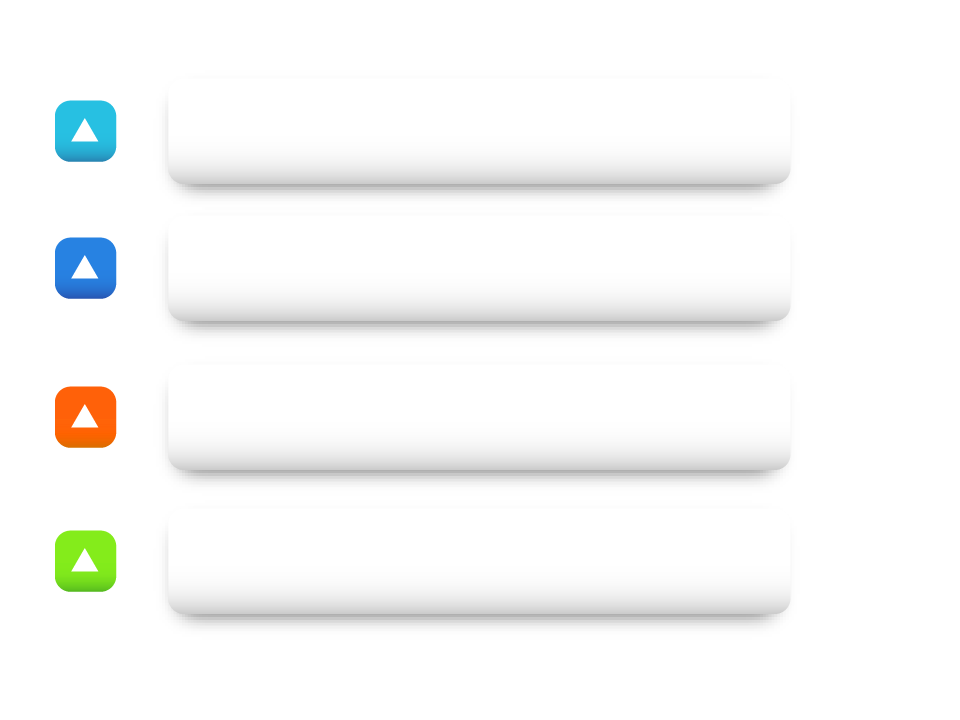 2) 학습자와 예비보육교사로서의 태도
(1) 학습자의 태도
보육실습생은 학습자로서 예비교사로서 바람직한 학습태도를 확립하도록 해야함
실습생은 보육환경이 어떻게 준비되어 있는지 관찰하고 보육일과의 모든 업무에 열정을 가지고 능동적으로 활동에 적극적 참여
관찰에서는 영유아들의 개인차를 존중한 상호작용을 통하여 학습자로서 역할을 수행해야 함
학습자로서 영역별 보육활동계획안을 스스로 작성하고 실천할 수 있는 역량을 함양하도록 함
영유아들과는 친밀한 관계를 형성하여 하루일과와 일상생활에 참여하는데 최선을 다해야함
보육활동에 대한 실습담당지도교사와는 존중하는 선배교사로서 예를 다하도록 해야함
1
보육실습생의 태도
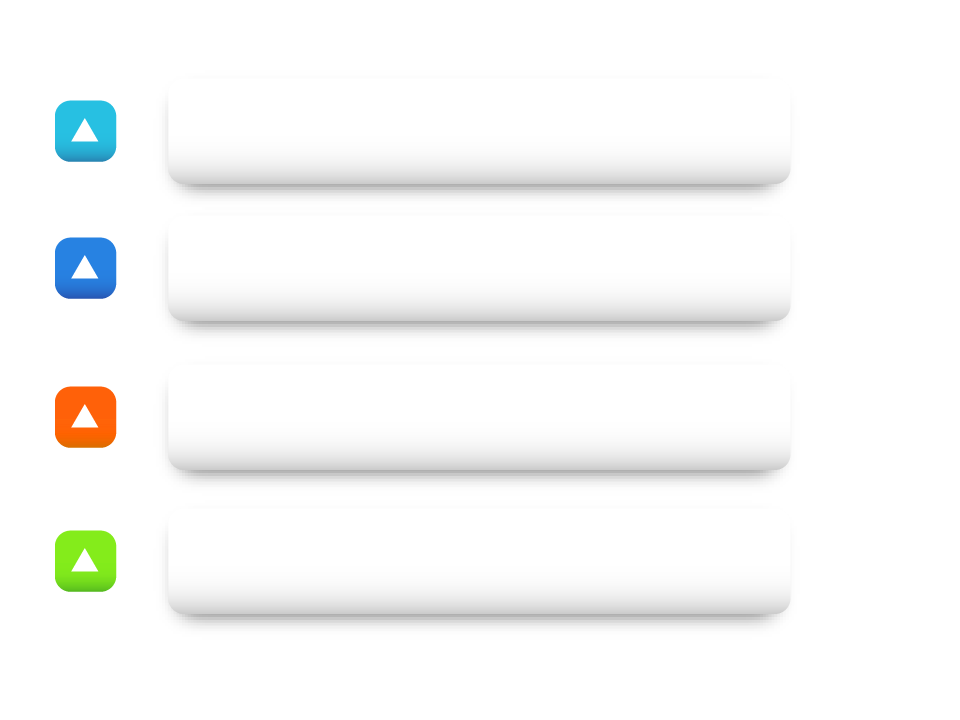 2) 학습자와 예비보육교사로서의 태도
(2) 예비 보육교사로서 태도
예비교사로서 모든 것을 배우는 입장으로 임해야 함

보육교사가 되기 위한 준비를 위해역할 수행 능력을 갖추는데 최선을 다 해야함

지도교사에게 불평과 불만 자신이 처한 환경에 대한 불만이나 어린이집에서 알게 된 기본적인 비밀에 대해 발설을 하지 않아야 함

선배교사나 기관장에 대한 예의를 지켜야 함
2
보육실습의 역할
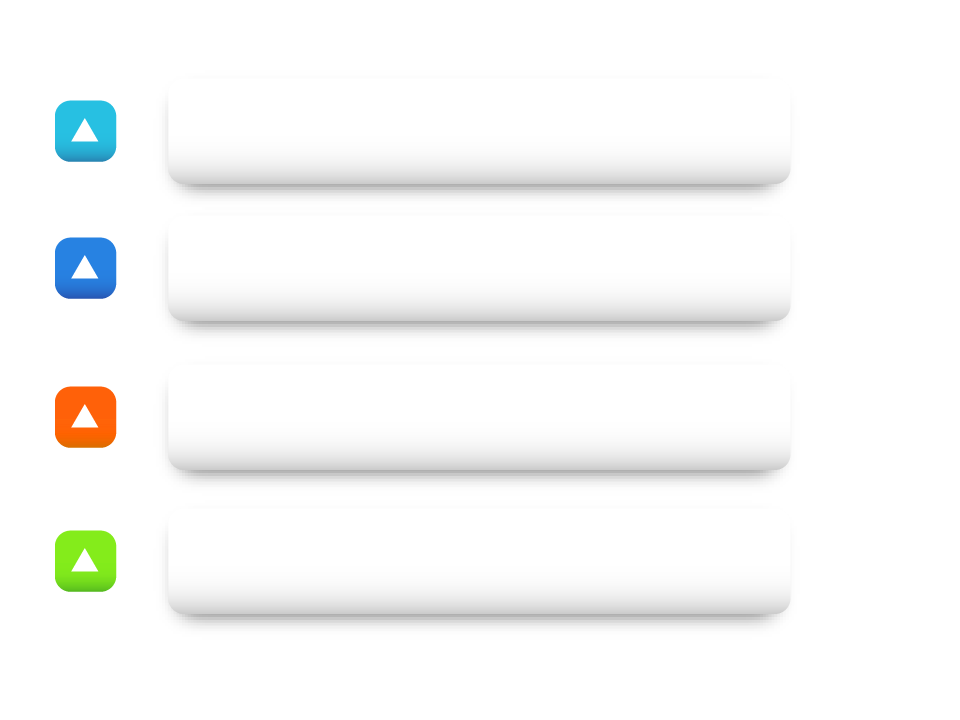 2) 상호작용자의 역할
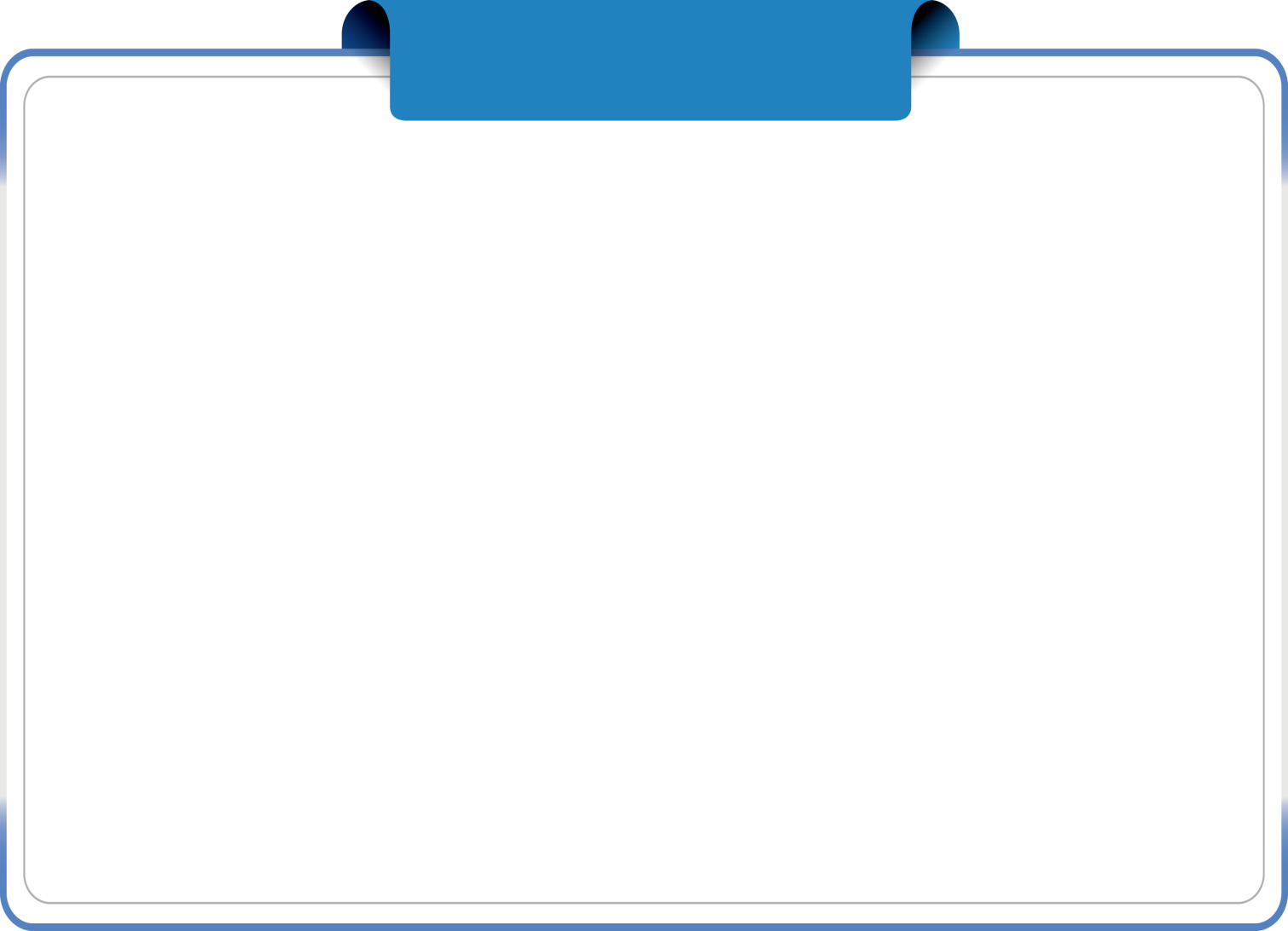 개인차를 존중하며 개별성 인정하기

영유아의 안전과 편안함을 제공해주기

영유아의 관심과 욕구에 적극 반응하기

영유아의 정서 파악하기

영유아에게 애정 표현하기

영유아의 행동 격려 및 지지해주기

영유아 행동 민감하게 관찰하기
2
보육실습의 역할
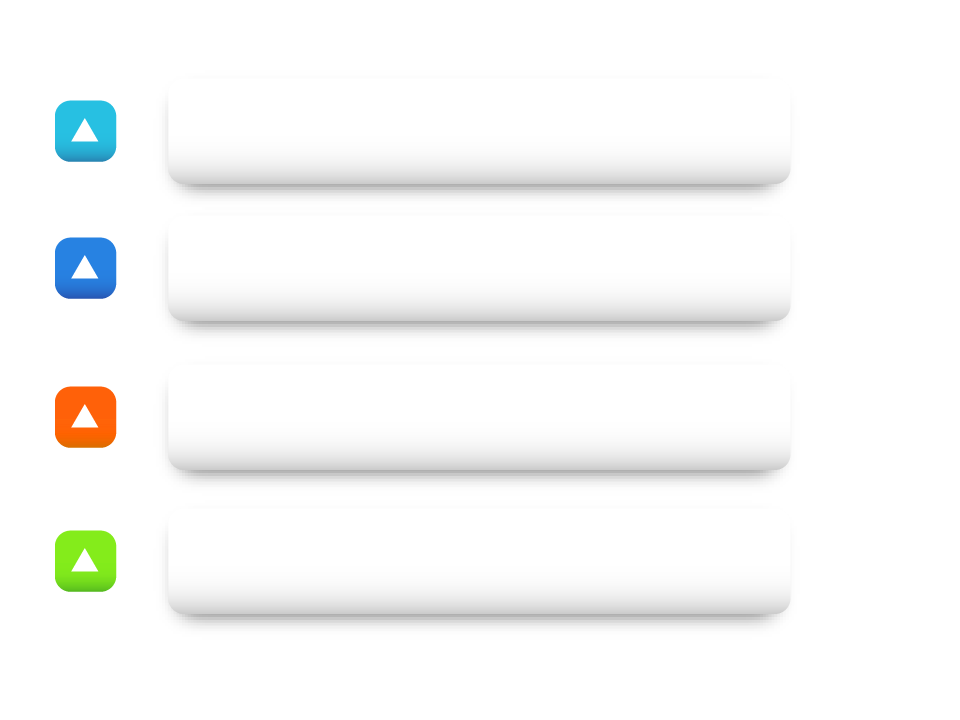 3) 관찰자의 역할
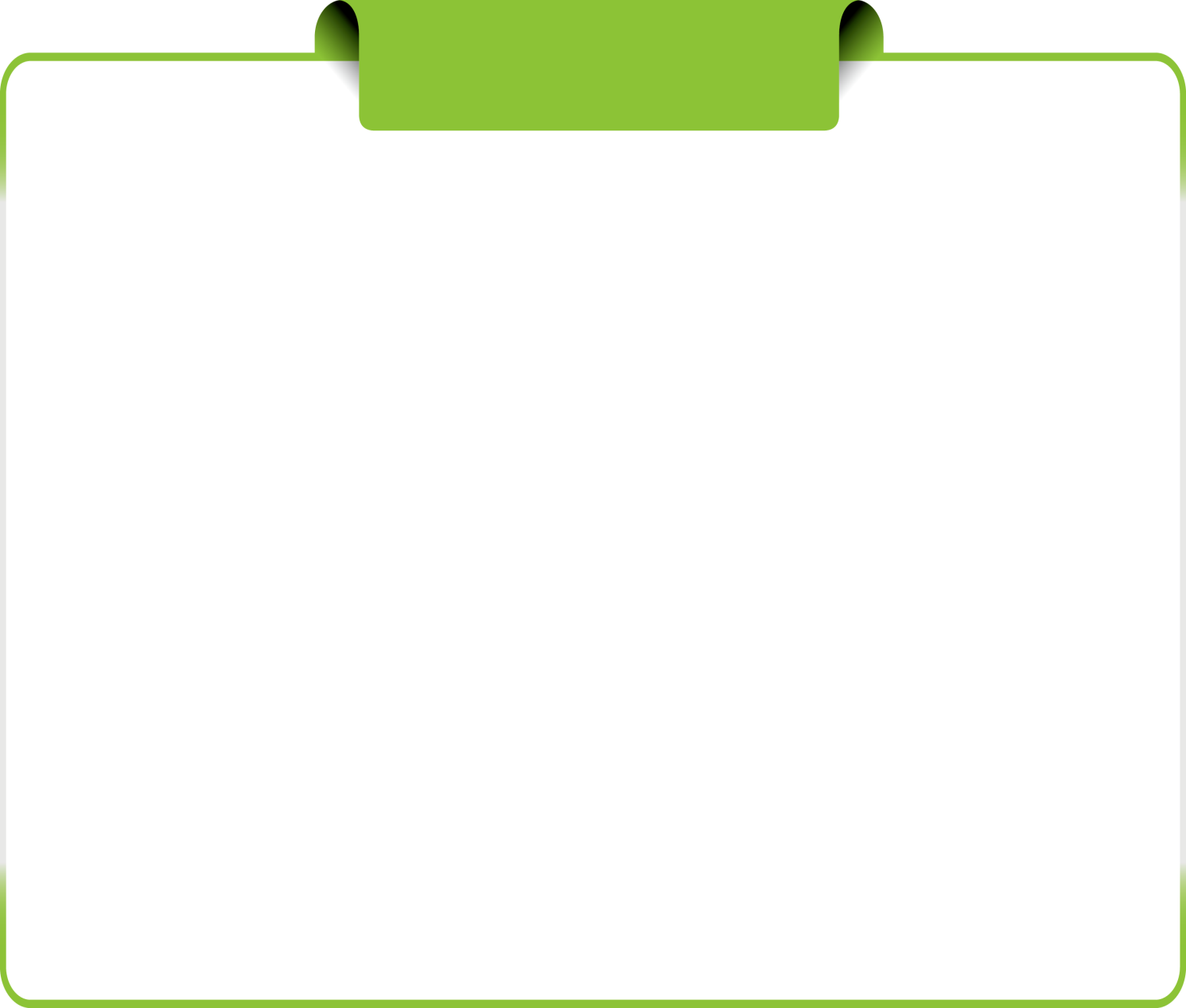 실습기관의 하루일과 운영 관찰
지도교사의 태도 관찰
영유아의 학습 및 활동에 대한 태도 관찰
영유아의 놀이 행동 특성 관찰
영유아의 발달 특성 관찰
영유아간의 상호작용 관찰
교재교구 제작 및 사용방법 관찰
교사와 학부모와의 상호작용 관찰
실습기관의 다양한 프로그램 관찰
교직원들의 문화 관찰
실습기관의 환경 구성 관찰
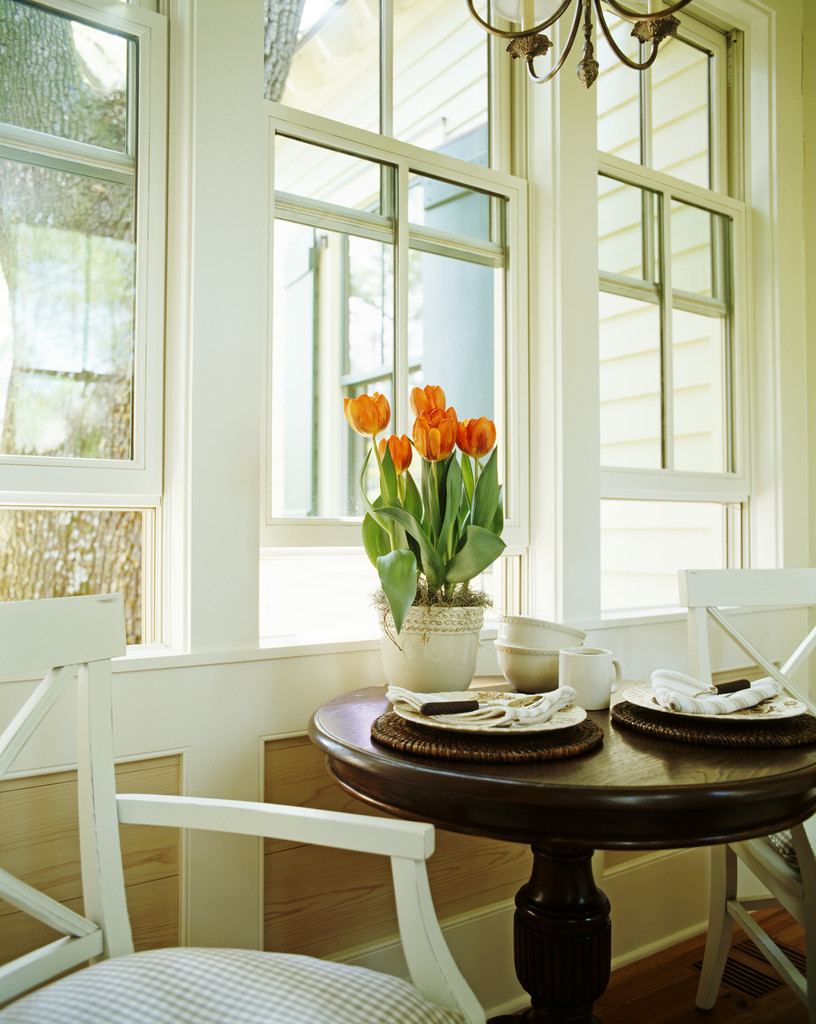 제 3장 End!! *^^*